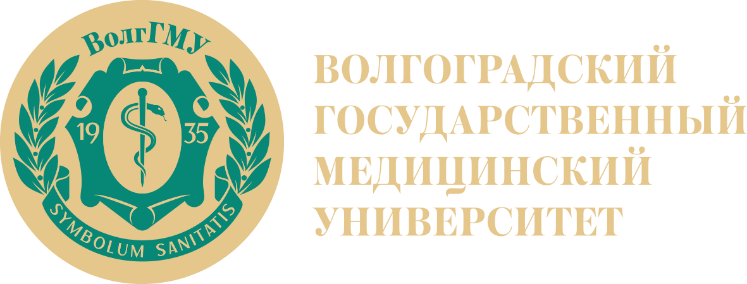 Кафедра биологии
 
Лекционный курс по дисциплине «Биология»
для специалитета по специальности
30.05.01 медицинская биохимия
 (профиль) Медицинская биохимия


Лекция № 2
Основные понятия синэкологии
Постнова Маргарита Викторовна 
e-mail: margarita.postnova@volgmed.ru
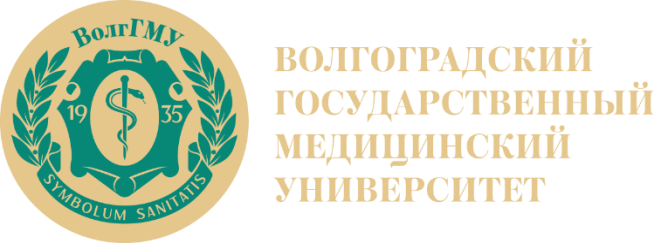 Определение
СИНЭКОЛОГИЯ –
(от греч. ‘δύν’ – вместе) –
это раздел общей экологии, изучающий взаимоотношения организмов разных видов и среды их обитания как единого целого, т.е. экологические закономерности функционирования экосистем
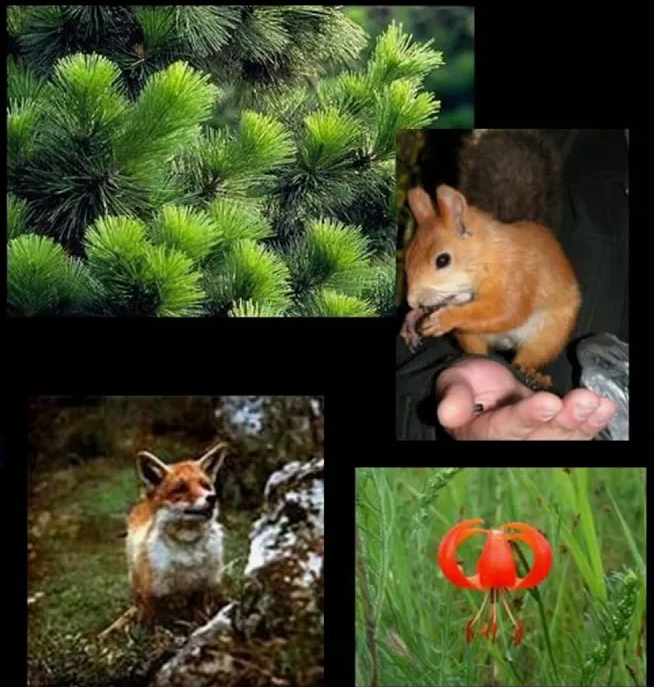 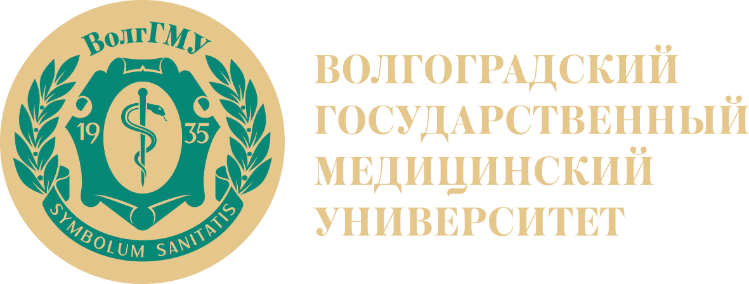 Место синэкологии в структуре экологии
Общая экология
аутэкология, или экология организмов
демэкология, или экология популяций
эйдэкология, или экология видов
синэкология, или экология экосистем
глобальная экология, или экология биосферы
Частная экология
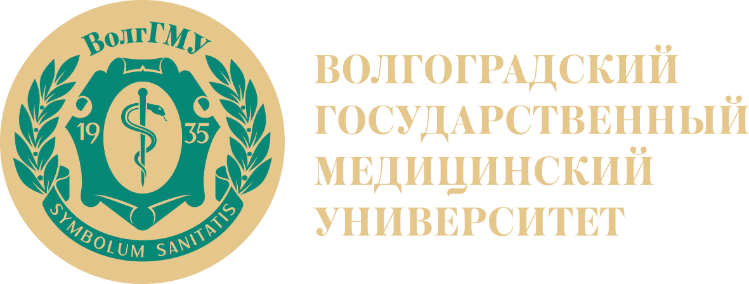 Основные понятия
Биоценоз (от лат. биос – жизнь, ценоз – общий) – группировка совместно обитающих и взаимно связанных видов. Понятие введено гидробиологом Карлом Мёбиусом (1877)
Биотоп (от лат. биос – жизнь, топос – место) – участок абиотической среды, которую занимает биоценоз.
Биоценология – раздел общей экологии, изучающий биоценозы/экосистемы.
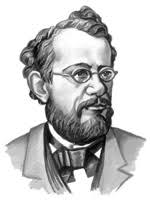 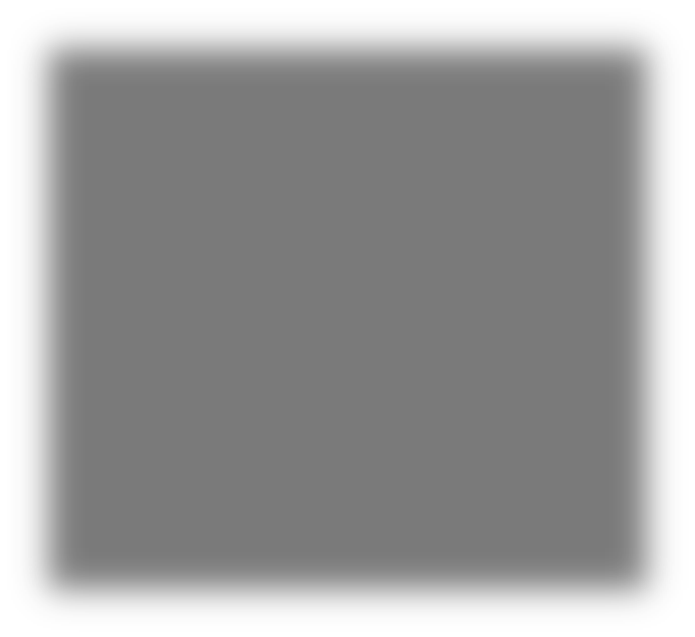 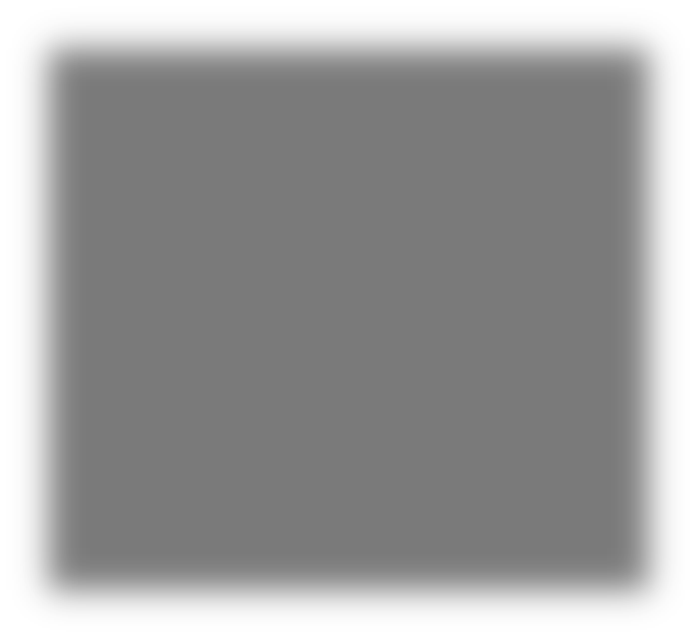 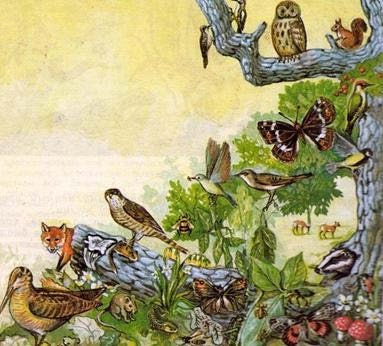 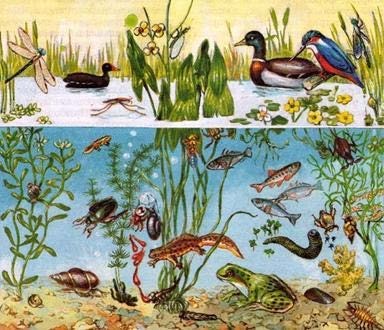 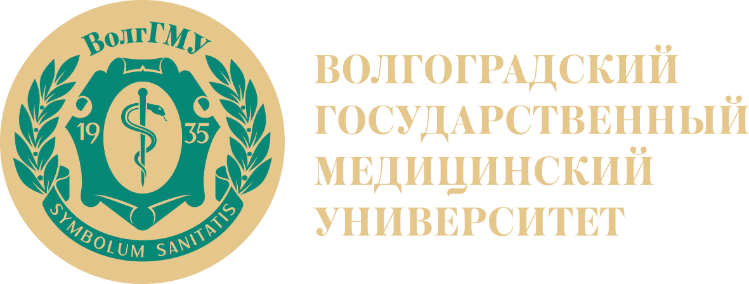 Примеры биоценозов
Биоценоз пруда	Биоценоз дубравы
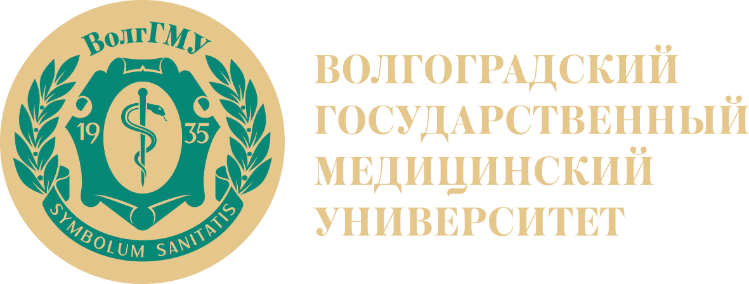 Классификация биотических связей
Прямые связи возникают при непосредственном контакте организмов



Косвенные связи представляют собой влияние видов друг на друга через среду обитания или путем воздействия на третьи виды
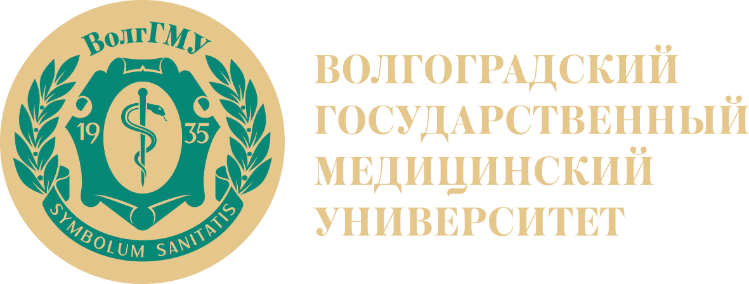 Классификация биотических связей по результату контакта особей
Отношения хищник-жертва, паразит-хозяин
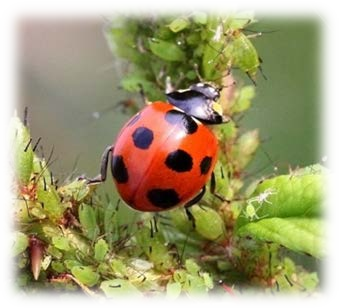 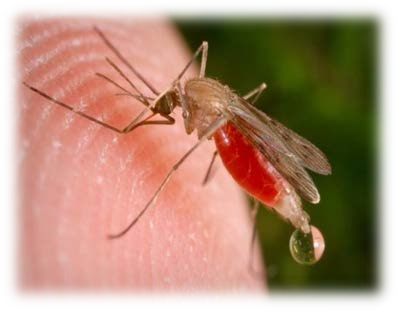 Суть – прямые пищевые связи, которые для одного из партнеров имеют отрицательные, а для другого – положительные последствия
Таким образом, такая связь понимается обычно в широком смысле, включая все формы добывания пищи
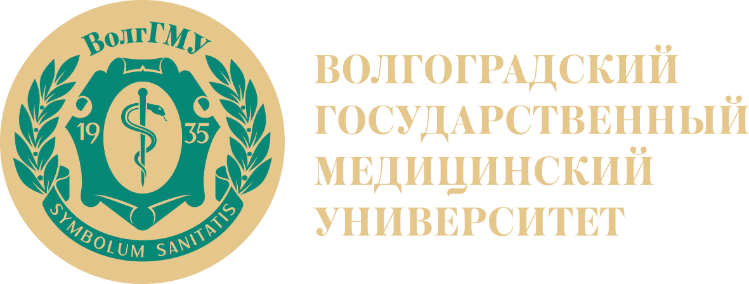 Классификация биотических связей по результату контакта особей
Комменсализм
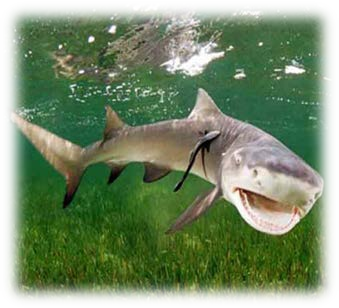 Суть – одностороннее использование одного вида другим без принесения ему вреда
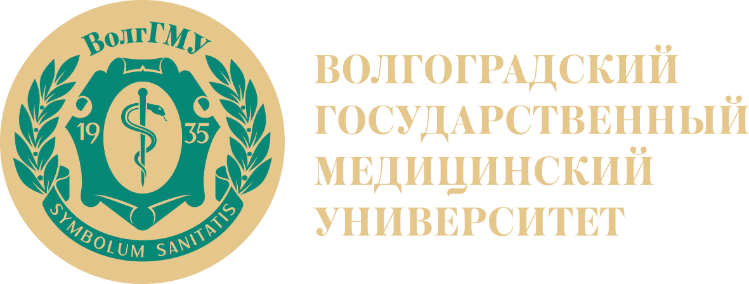 Классификация биотических связей по результату контакта особей
Мутуализм
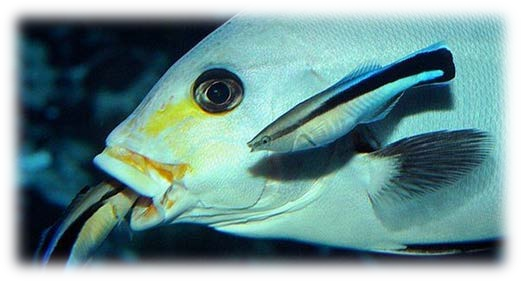 Суть – взаимовыгодные отношения видов – обоюдная польза
Пример, рыбы-чистильщики и крупные хищные рыбы
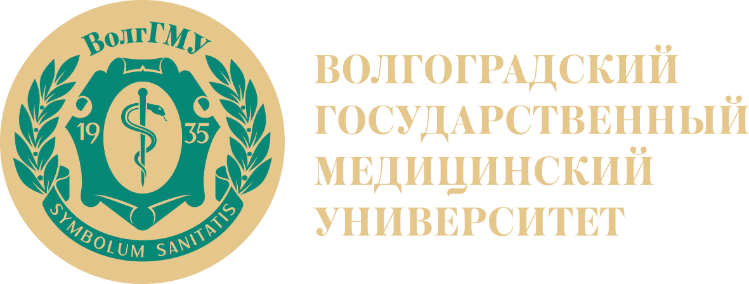 Классификация биотических связей по результату контакта особей
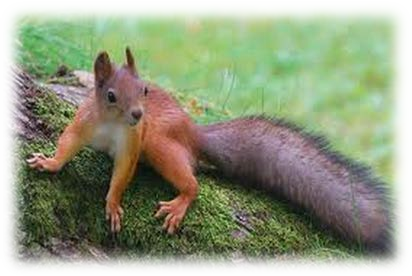 Нейтрализм
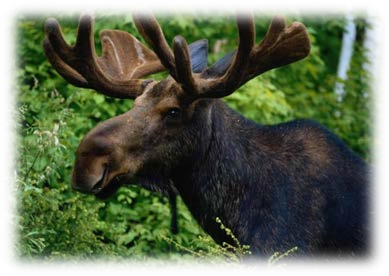 Это такая форма биотических отношений, при которой сожительство двух видов на одной территории не влечет для них ни положительных, ни отрицательных последствий.
При нейтрализме виды не связаны друг с другом непосредственно, но зависят от состояния
сообщества в целом. Например, белки и лоси, обитая в одном лесу, практически не контактируют друг с другом.
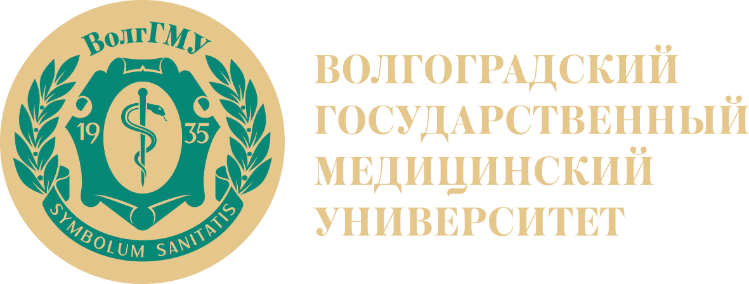 Классификация биотических связей по результату контакта особей
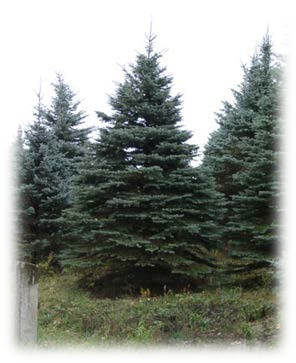 Аменсализм
В этом случае для одного из двух взаимодействующих видов последствия совместного обитания отрицательны, тогда как другой не получает от них ни вреда, ни пользы
Такая форма взаимодействия чаще встречается у растений.
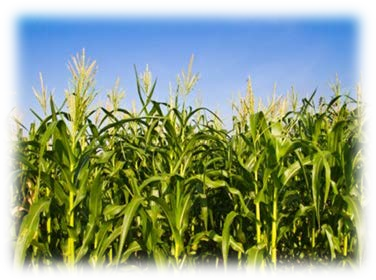 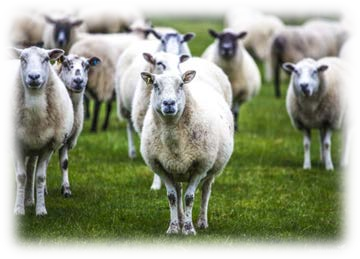 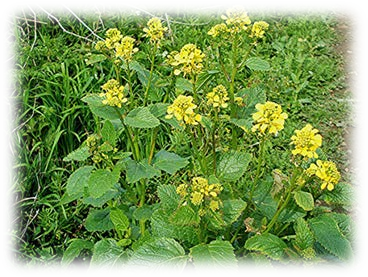 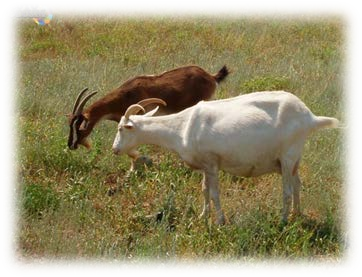 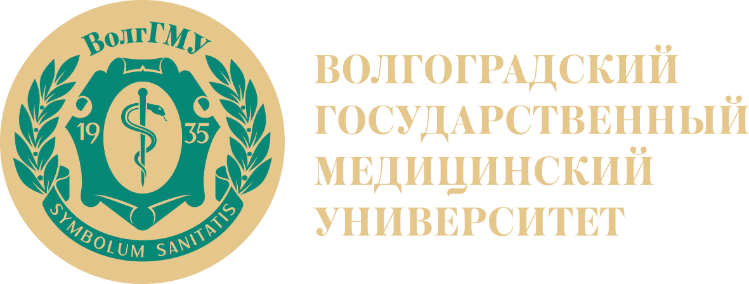 Классификация биотических связей по результату контакта особей
Конкуренция
Это взаимоотношения видов со сходными экологическими требованиями существующих за счет общих ресурсов, имеющихся в недостатке
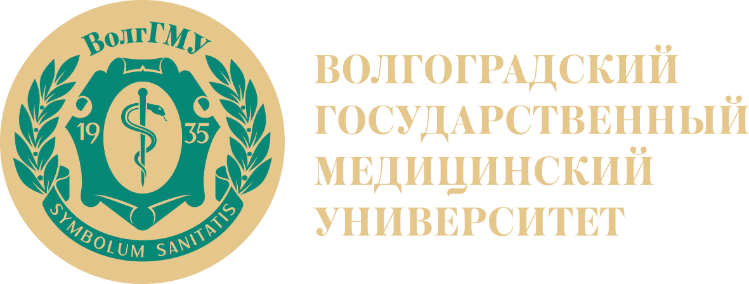 Классификация биотических связей по значению для биоценоза
Трофические связи
Топические связи
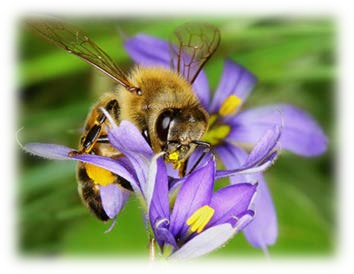 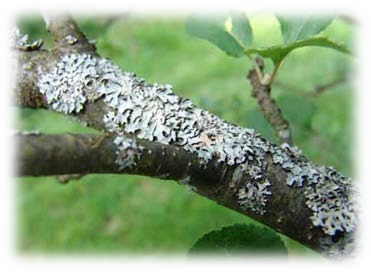 Форические связи
Фабрические связи
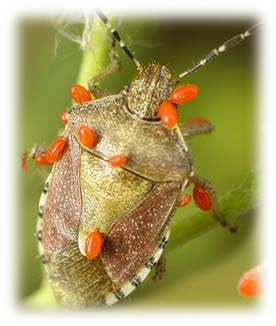 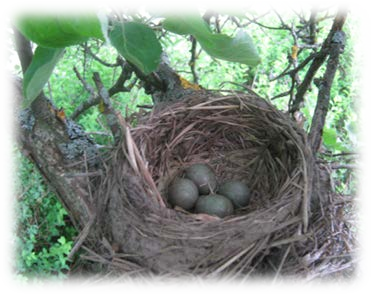 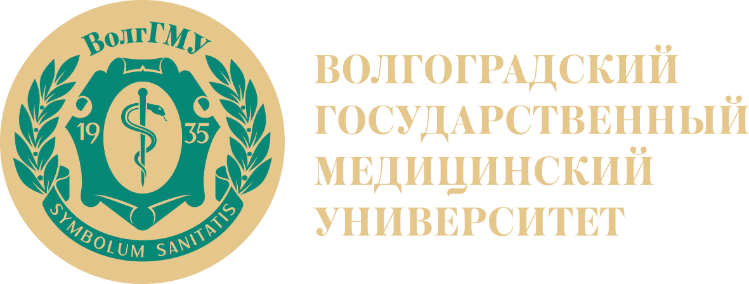 Трофические связи
Бывают прямые и косвенные.
Принцип прямых: один вид питается другим (либо живыми особями, либо их мертвыми остатками, либо продуктами жизнедеятельности).
Примеры:
стрекозы, ловящие на лету других насекомых жуки-навозники, питающиеся пометом крупных копытных, пчелы, собирающие нектар растений
Принцип косвенных: любое воздействие одного вида на поедаемость другого или доступность для него пищи
Пример: гусеницы бабочек-монашенок, объедая хвою сосен, облегчают короедам доступ к ослабленным деревьям.
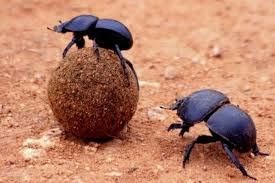 Топические связи
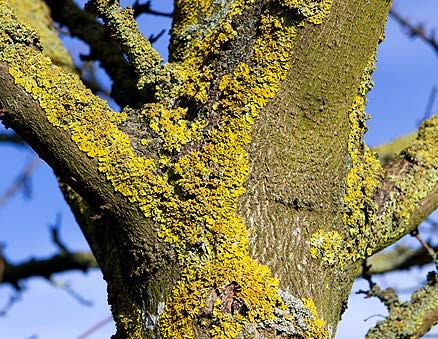 17
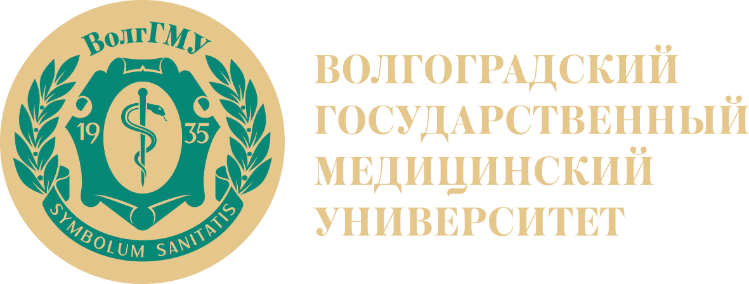 Принцип: любое (физическое или химическое) изменение условий обитания одного вида в результате жизнедеятельности другого.
Примеры:
морские желуди, поселяющиеся на коже китов
личинки мух, обитающие в лепешках коровьего навоза
лишайники на стволах деревьев
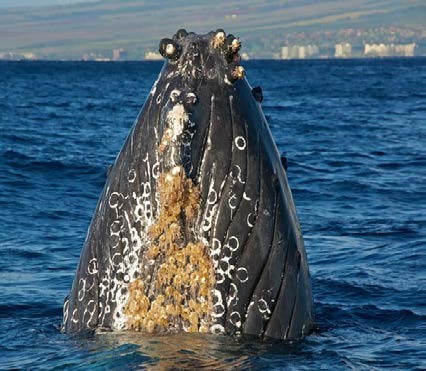 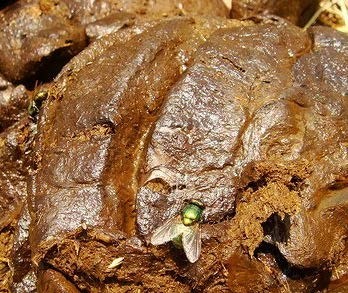 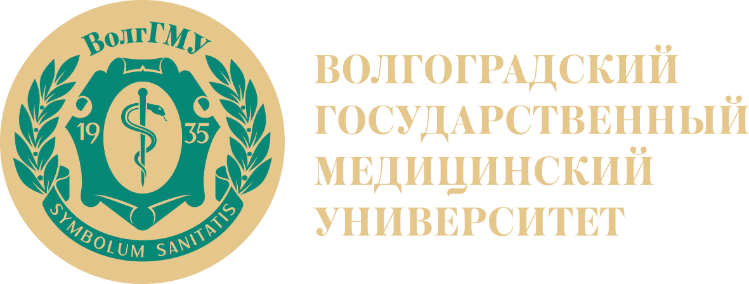 Топические связи
На основе топических связей в биоценозе формируются консорции (сочетания) – группы разнородных организмов, поселяющихся на теле или в теле особи какого-либо определенного вида – центрального члена консорции.
В большинстве случаев члены одной консорции связаны также разнообразными трофическими отношениями.
Отдельные консорции могут быть разной степени сложности.
Таким образом, биоценоз – это система связанных между собой консорций, возникающих на основе теснейших топических и трофических отношений между видами.
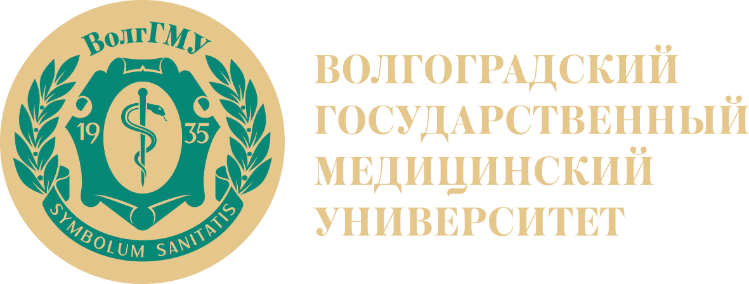 Топические связи
Топические и трофические связи имеют наибольшее значение в биоценозе, составляют основу его существования.
 
Именно эти типы отношений удерживают друг возле друга организмы разных видов, объединяя их в достаточно стабильные сообщества разных масштабов.
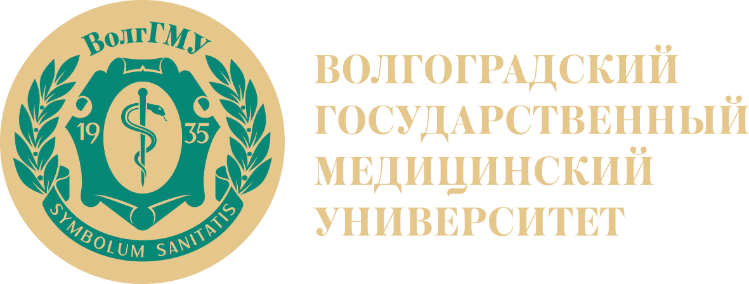 Форические связи
Принцип: участие одного вида в распространении другого. В роли транспортировщиков выступают животные.
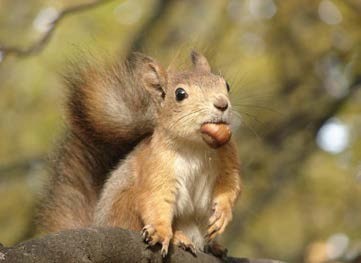 Примеры:
перенос животными семян, спор, пыльцы растений (зоохория)
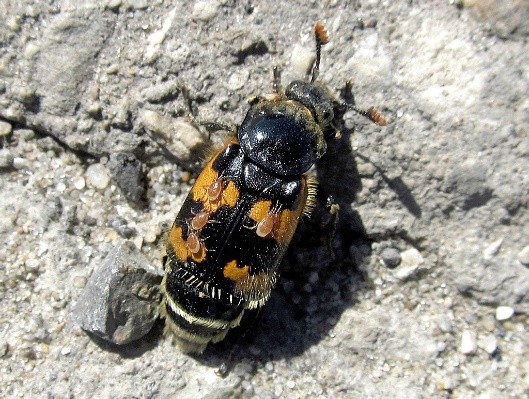 перенос животными других,
более мелких животных (форезия)
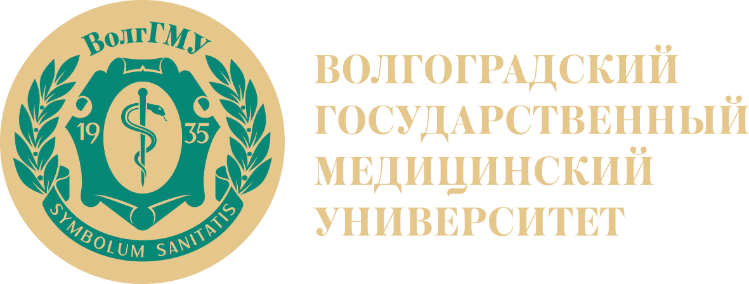 Фабрические связи
Принцип: один вид использует для своих сооружений (фабрикаций) продукты выделения, либо мертвые остатки, либо даже живых особей другого вида.
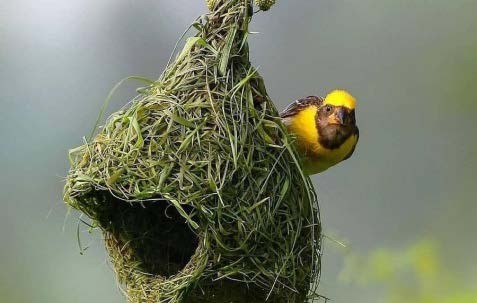 Примеры:
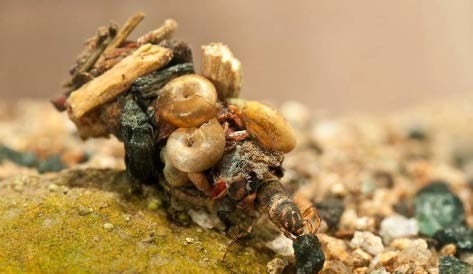 птицы употребляют для постройки гнезд ветви деревьев, шерсть млекопитающих, траву, листья, пух и перья других видов птиц и т. п.
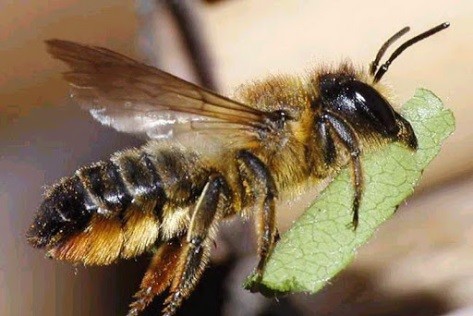 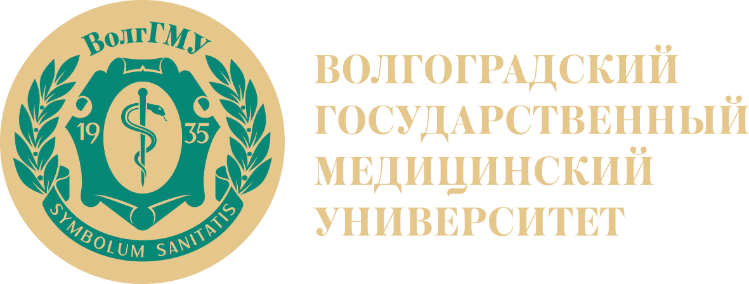 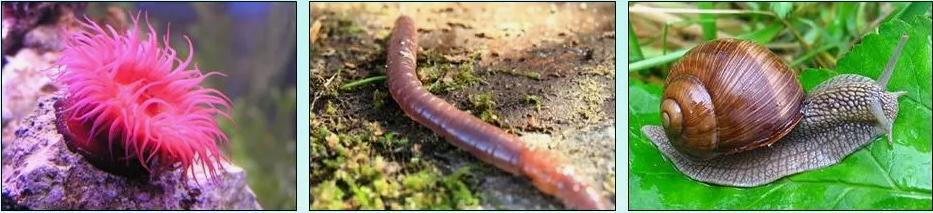 Благодарю за внимание!
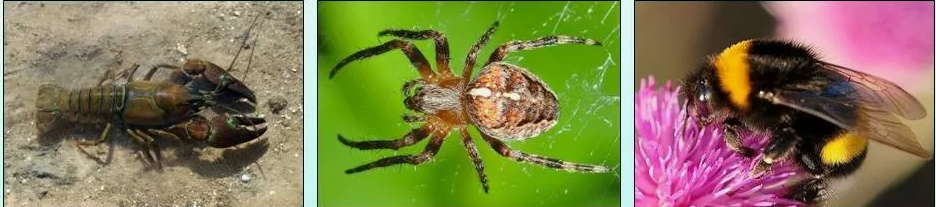